现在完成时
I have seen the film. I don't want to see it again.
I have been sick for two days.
I have downloaded some more pictures.
Recently, my class has learned about China.
My family has lived in Canada for six years.
I have been in Canada for two weeks.
现在完成时句式
助动词
过去分词
构成： 主语+have/has + done
We have travelled around the world.
肯
否
疑
构成： 主语+have/has +not+ done
We haven't travelled around the world.
Have you travelled around the world?
构成： Have/has + 主语+ done+其他？
构成：特殊疑问词+一般疑问句？
How long have you lived in Beijing ?
（改为否定句和一般疑问句并肯否回答) I have seen him since his wedding day.
→I haven’t seen him since his wedding day .
→-Have you seen him since his wedding day?
   -Yes,I  have.
    No, I  haven’t.
过去发生
现在完成时所能表达的含义
2
1
He has just finished  his homework.
强调对现在的影响和结果
何为“一般过去时”
We were not here last night?
What class did you have just now?
The doctor asked me to rest at home yesterday.
He showed us some pictures when we were at school.
There weren't any buildings in the past.
表示过去某个时间发生的动作或存在的状态
现在完成时态标志
She has already found her bike. 
Have you found your ruler yet?
I haven’t found my ruler yet. 
Lucy has just returned to Shanghai.
Joe has learned 100 Chines words in the past/last ten days.
So far/Up till now, I haven't heard from him.
He has lived in Beijing since 1999.
自1999年以来他一直住在北京。
（说明他现在仍然在北京。）
He lived in Bejing in 1999.
在1999年的时候他在北京住过。
（现在是否住在北京不知道）
He has worked in this school for 7 years.      
     for+时间段
He has worked in this school since 7 years ago.   
since+过去的时间点
He has worked in this school since he finished school.
 since+过去时的从句
for & since
判断：他到达车站半个小时了
He has arrived at  the station for half an hour(   )
He has been at the station for half an hour.
3.瞬间性动词vs.延续动词
5.短暂动词和延续动词转换
be
be over
be back
be away (from)
be open/ be closed
be on
be over
be dead
have a cold
be interested in
be married
wear/ be on
be up
be awake
be asleep
be in=be a member of
be in/at
用have /has been to和have / has gone to填空
1.— Hi，Lucy，            you  ever                    Beijing？
   — No，I                  .
2.— What  about your sister，Lily？
   — Oh，she                              Chengdu，
         she will come back next week.
   — Ok，thanks.
   — You’re welcome.
have                   been      to
haven’t
has    gone      to
用Have been to, have gone to, have been in 填空

1 . Mike and his parents __________ __the city twice.
2 . Mum is not at home now. she ___________ the shop.
3 . ______ you ever _____ to Kunming ?  Never.
4 . Has Jim arrived yet?
       Yes, he ___________ here for several days.
5 . Where is Peter? I don’t know where he ________.
have been to
has gone to
Have                been
has been
has gone
用动词的适当形式填空（注意时态）
Have
mended
1.--______ you _________your pen? (mend)
   --Yes, I _______.
   --When_______ you _______ it?
   --I __________ it yesterday.
2.--How do you like the film?
   --I ____________(not see) such a moving film
     before.  
3.Millie’s sister _______(join) the club last week.
   So she _________(be) in the club for nearly one week.
have
did
mend
mended
haven’t seen
joined
has been
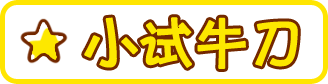 1. (北京，2016)  It's nice to see you again. We ___ each other since 2014.
  A. won't see      B. don't see        C. haven't seen       D. didn't see
2. (陕西，2016) My mother ___ a good example for me since I was young.
    A. was        B. has been         C. will be            D. is 
3. (宁夏，2016) — Look! Someone ___ the classroom.       — Well, it wasn't me. I didn't do it.
     A. is cleaning        B. was cleaning        C. has cleaned       D. will clean
C
B
C
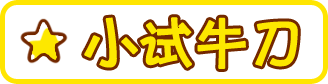 4. (扬州，2014) — When will A Bite of China begin tonight.     
    — It __ for ten minutes.
 A. will begin      B. has begun      C. will be on            D. has been on
5. (上海，2014) By the end of last week, she __ in the west of China for two months helping the homeless children.
 A. will stay        B. has stayed         C. would stay           D. had stayed
D_
D
动词填空：
1. _____ you ________(clean) the room?
   Yes, we ____________(do) that already.
2. How many times _____you______(be) there? 
3 . I __________ (read) the novel twice. It’s interesting.
4. So far, many countries _______________(develop) their software programs.
5. Mr. Chen ______(give)up smoking last year.
6. Mr. Chen __________(give) up smoking since last year.
Have
cleaned
have done
have
been
have read
have developed
gave
has given
一、根据句意，用所给动词的正确形式填空。
1.  He _________ (read) the story many times.
2. The two boys ____________ (know) each other for three years.
3. Mr. Zhao ____________ (teach) in this school since five years ago.
has read
have known
has taught